American Foreign Policy:1920-1941
Foreign Policy Tensions
Interventionism
Disarmament
Isolationism
Nativists
Anti-War movement
Conservative Republicans
Collective security
“Wilsonianism”
Business interests
American Isolationism
-Isolationists like Senator Lodge, refused to allow the US to sign the Versailles Treaty.
-July, 1921  Congress passed a resolution declaring war officially over!
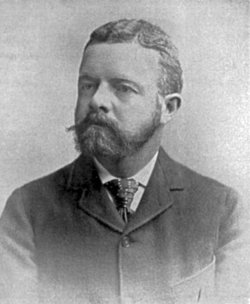 Sen. Henry Cabot Lodge, Sr. [R-MA]
Washington Disarmament Conference(1921-1922)
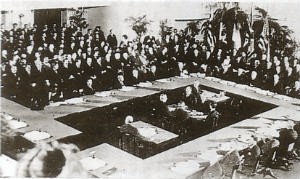 Goals  naval disarmament and calming the political situation in the Far East.
Five-Power Treaty (1922)
-A battleship ratio was achieved through this ratio:  US          Britain          Japan          France          Italy    5                5                  3              1.67             1.67
-Japan got a guarantee that the US and Britain would  stop fortifying their Far East territories [including the Philippines].
-Loophole  no restrictions on small warships
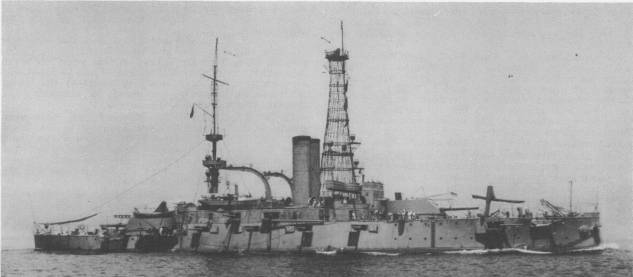 European Debts to the US
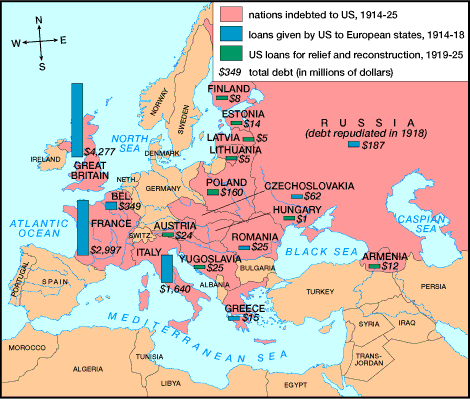 Hyper-Inflation in Germany: 1923
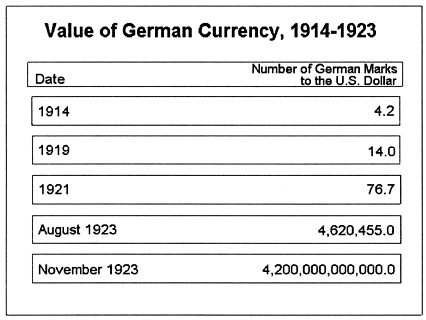 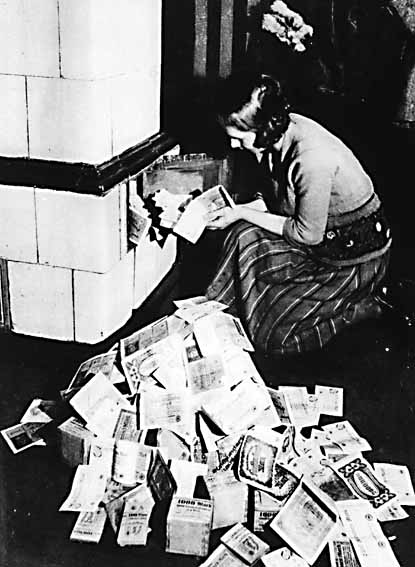 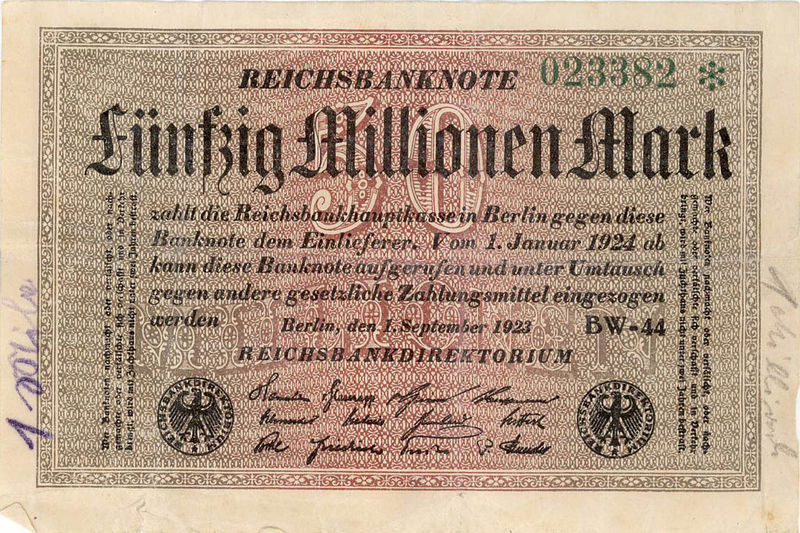 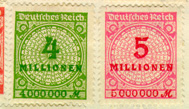 Dawes Plan (1924)
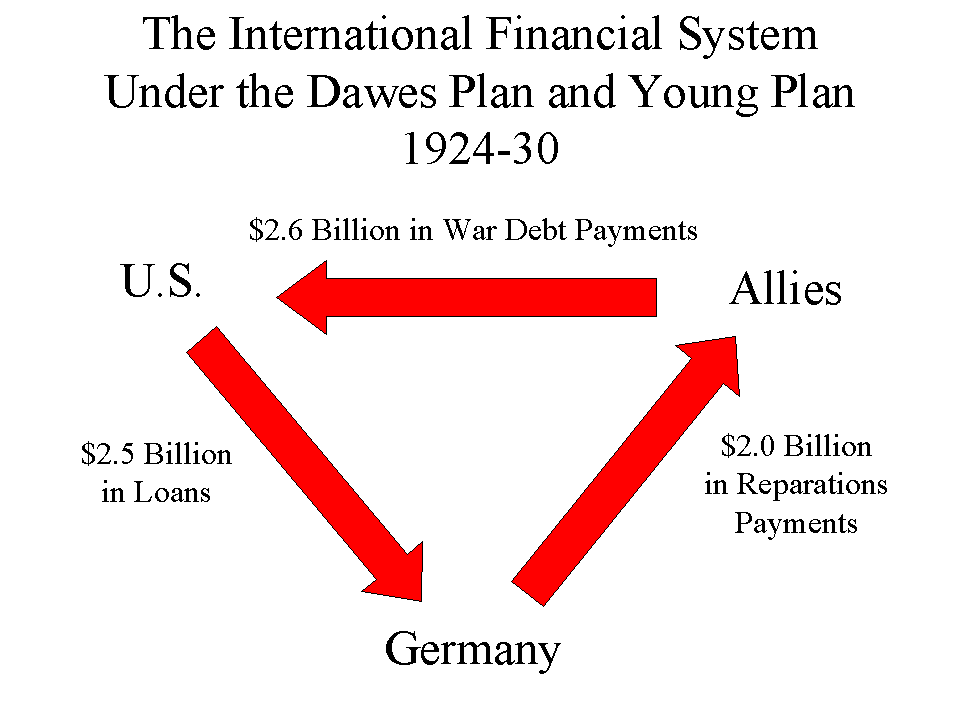 Kellogg-Briand Pact (1928)
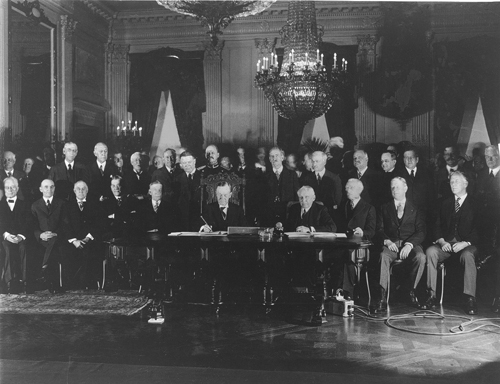 -15 nations dedicated to outlawing aggression and war as tools of foreign policy.
-62 nations signed.
-Problems  no means of actual enforcement and gave                    Americans a false sense of security.
Japanese Attack Manchuria (1931)
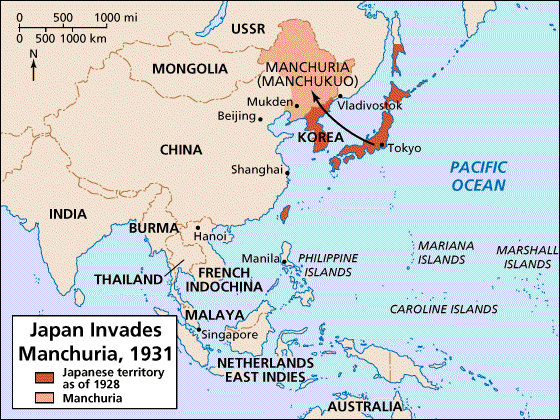 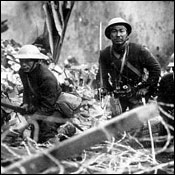 -League of Nations condemned the action.
-Japan leaves the League.
-Hoover wanted no part in an American military action in the Far East.
Hoover-Stimpson Doctrine(1932)
-US would not recognize any territorial acquisitions  that were achieved by force.
-Japan was infuriated because the US hadconquered new territories a few decades earlier.
-Japan bombed Shanghai in 1932  massive casualties.
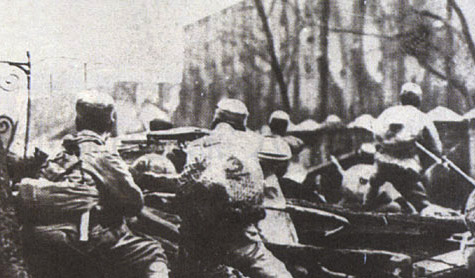 FDR’s “Good Neighbor” Policy
-Important to have all nations in the Western Hemisphere united in lieu of foreign aggressions.
-FDR  The good neighbor respects himself and the rights of others.
-Policy of non-intervention and cooperation.
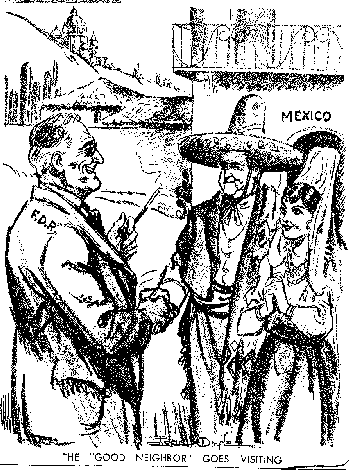 FDR Recognizes the Soviet Union (late 1933)
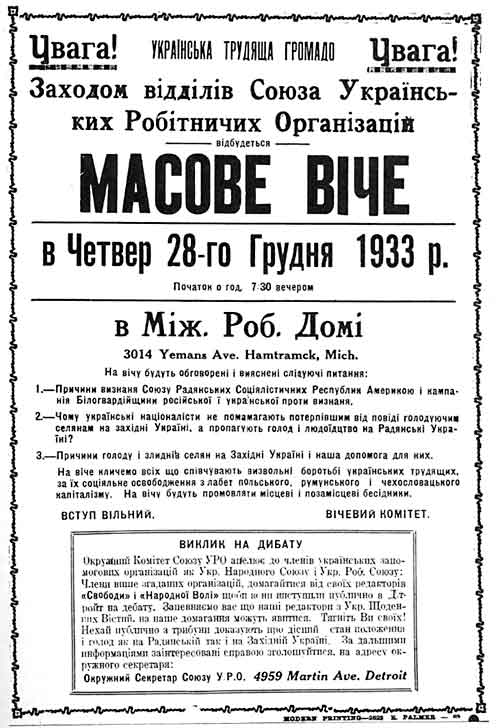 -FDR felt that recognizing Moscow might bolster the US against Japan.
-Maybe trade with the USSR would help the US economy during the Depression.
Nye Committee Hearings(1934-1936)
-The Nye Committee Iinvestigated the charge that WW I was needless and the US entered so munitions owners could make big profits [“merchants of death.”]
-The Committee did charge that bankers wanted war to protect their loans & arms manufacturers to make money.
-Claimed that Wilson had provoked Germany by sailing in to warring nations’ waters.
-Resulted in Congress passing several Neutrality Acts.
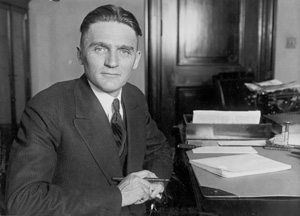 Senator Gerald P. Nye [R-ND]
Neutrality Acts: 1935, 1936, 1937
-When the President proclaimed the existence of a foreign war, certain restrictions would automatically go into effect:
Prohibited sales of arms to belligerent nations.
Prohibited loans and credits to belligerent nations.
Forbade Americans to travel on vessels of nations at war [in contrast to WW I].
Non-military goods must be purchased on a “cash-and-carry” basis  pay when goods are picked up.
Banned involvement in the Spanish Civil War.
-This limited the options of the President in a crisis.
-America in the 1930s declined to build up its forces!
US Neutrality
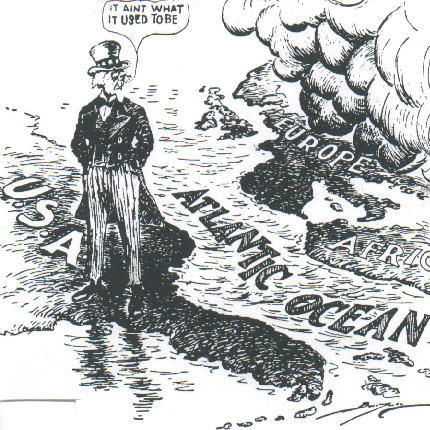 Panay Incident (1937)
-December 12, 1937.
-Japan bombed USS Panay gunboat & threeStandard Oil tankers onthe Yangtze River.
-The river was an international waterway.
-Japan was testing US resolve!
-Japan apologized, paid US an indemnity, and promised no further attacks.
-Most Americans were satisfied with the apology.
-Results  Japanese interpreted US tone as a license for                  further aggression against US interests.
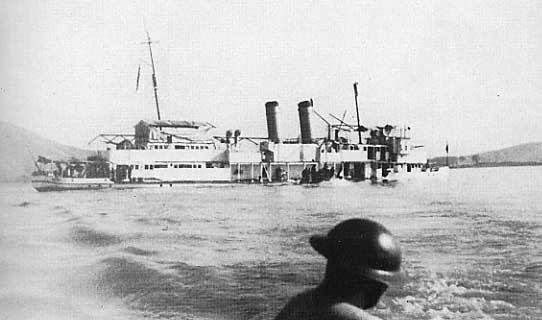 Fascist Aggression
-1935:  Hitler denounced the Versailles Treaty &                the League of Nations [re-arming!]           Mussolini attacks Ethiopia.
-1936:  German troops sent into the Rhineland.           Fascist forces sent to fight with Franco in Spain.
-1938:  Austrian Anschluss.           Rome-Berlin Tokyo Pact [AXIS]           Munich Agreement  APPEASEMENT!
-1939:  German troops march into the rest of                 Czechoslovakia.           Hitler-Stalin Non-Aggression Pact.
-September 1, 1939:  German troops march into                                  Poland  blitzkrieg  WW II                                  begins!!!
1939 Neutrality Act
-In response to Germany’s invasion of Poland.
-FDR persuades Congress in special session to allow the US to aid European democracies in a limited way:
The US could sell weapons to the  European democracies on a “cash-and-carry” basis.
FDR was authorized to proclaim danger zones which US ships and citizens could not enter.
-Results of the 1939 Neutrality Act:
Aggressors could not send ships to buy US munitions.
The US economy improved as European demands for war goods helped bring the country out of the 1937-38 recession.
-America becomes the “Arsenal of Democracy.”
“America First” Committee
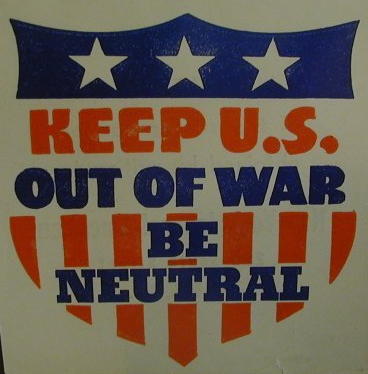 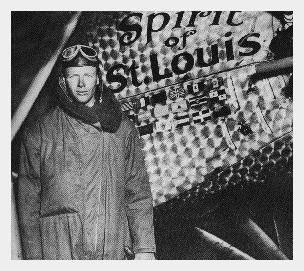 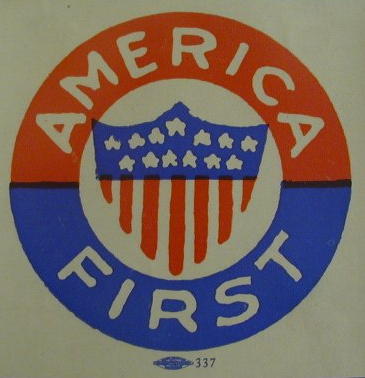 Charles Lindbergh
“Lend-Lease” Act (1941)
Great Britain.........................$31 billionSoviet Union...........................$11 billionFrance......................................$ 3 billionChina.......................................$1.5 billionOther European.................$500 millionSouth America...................$400 millionThe amount totaled: $48,601,365,000
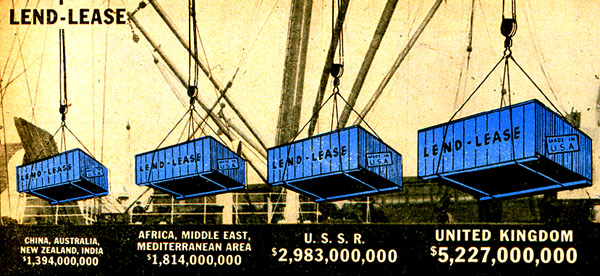 Pearl Harbor
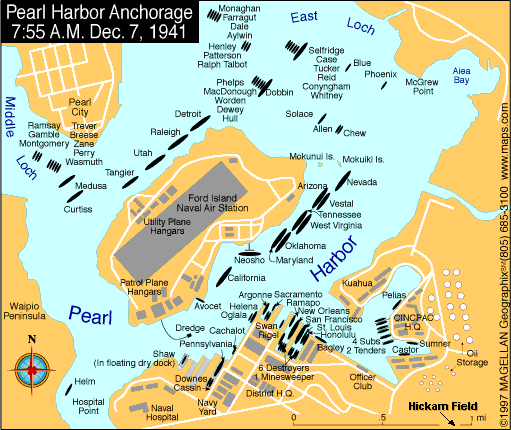 Admiral Isoroku Yamamoto
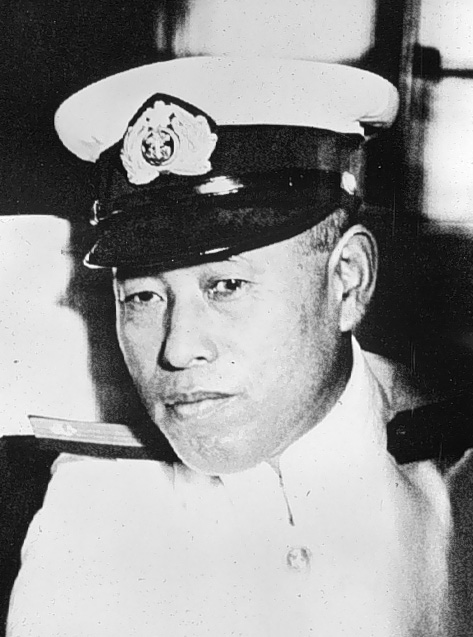 Pearl Harbor from the Cockpit of a Japanese Plane
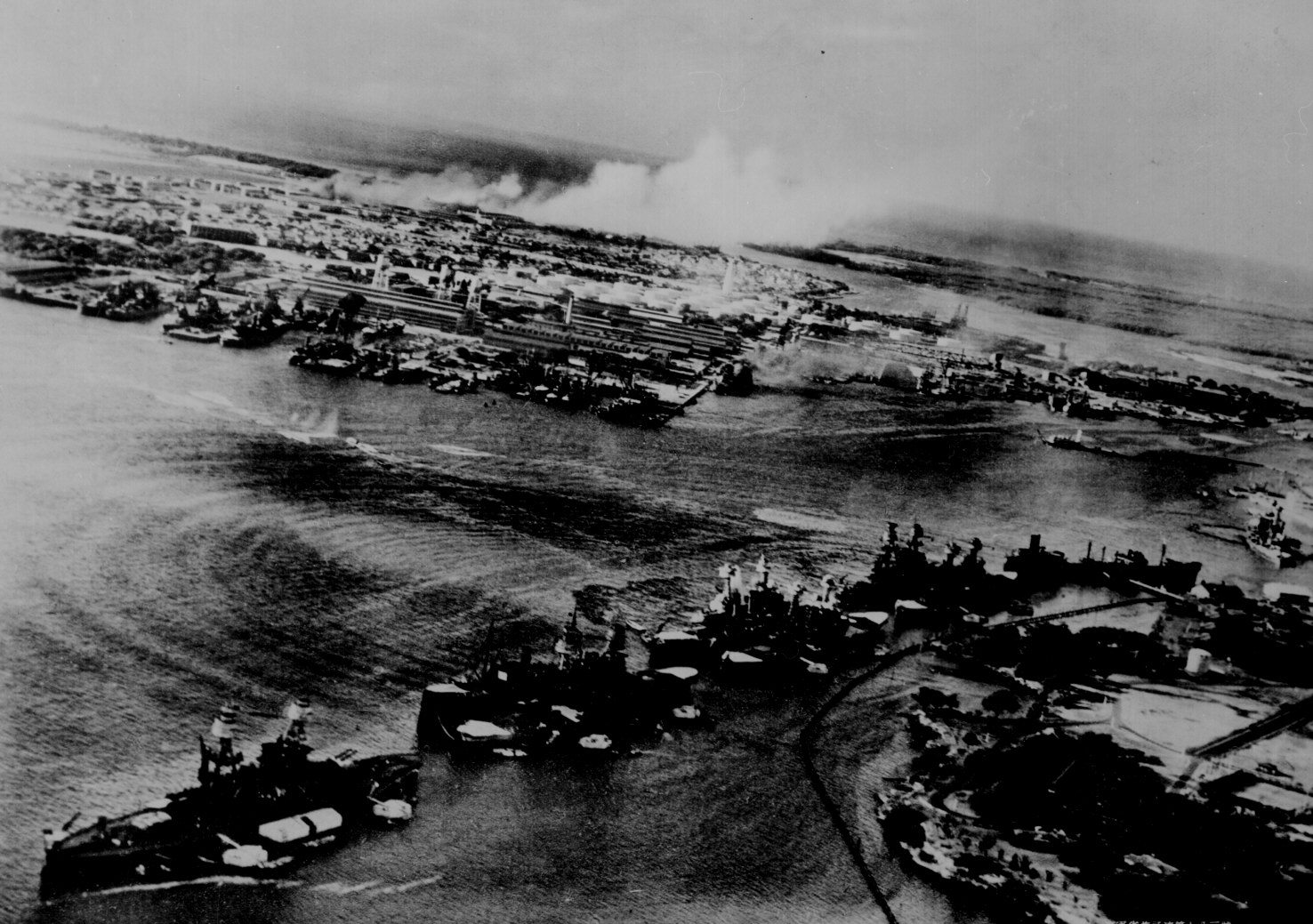 Pearl Harbor – Dec. 7, 1941
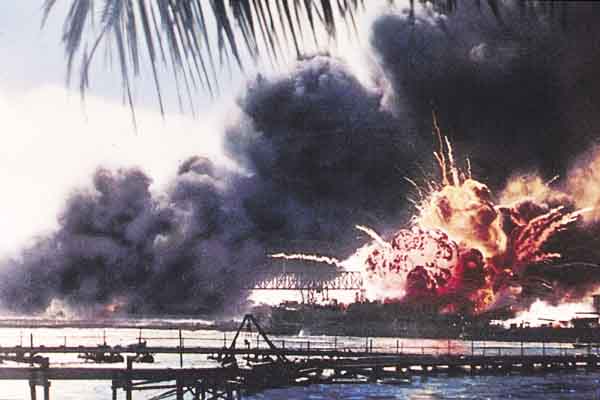 A date which will live in infamy!
FDR Signs the War Declaration
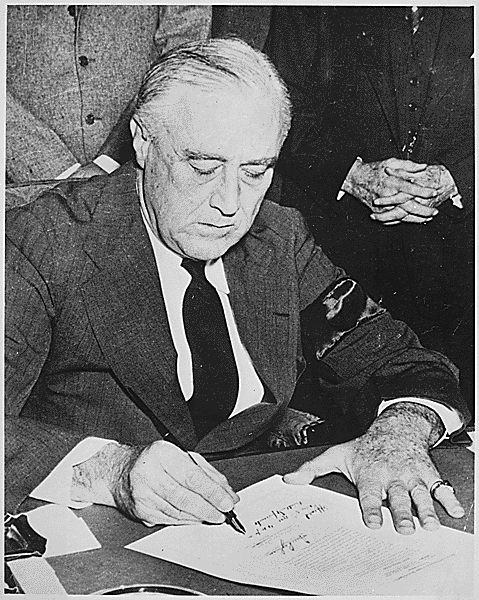 Pearl Harbor Memorial
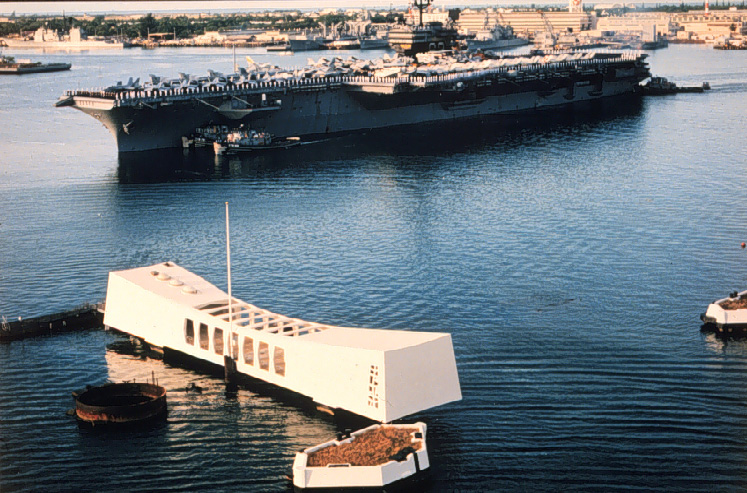 2,887 Americans Dead!
Pacific Theater of Operations
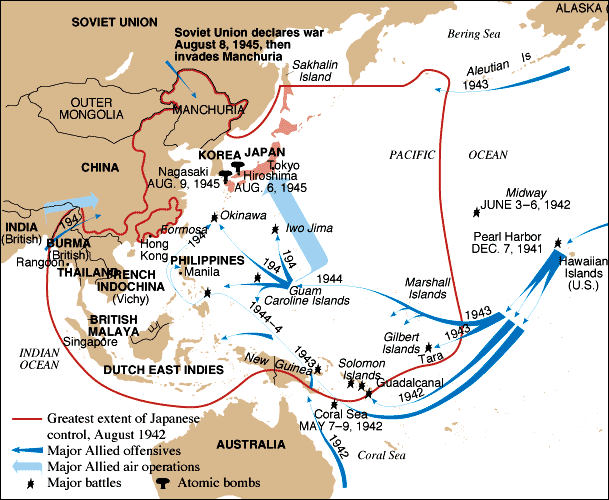 Paying for the War
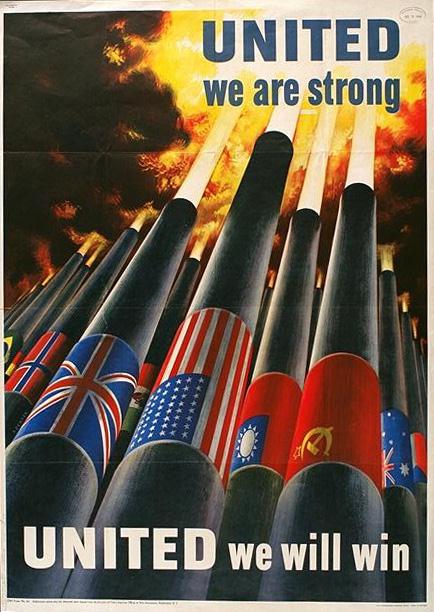 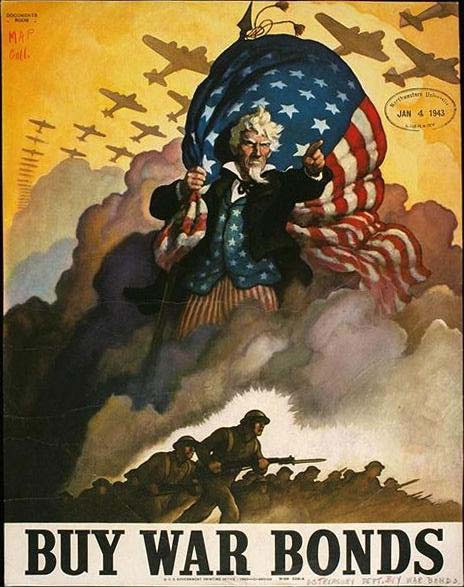 Paying for the War
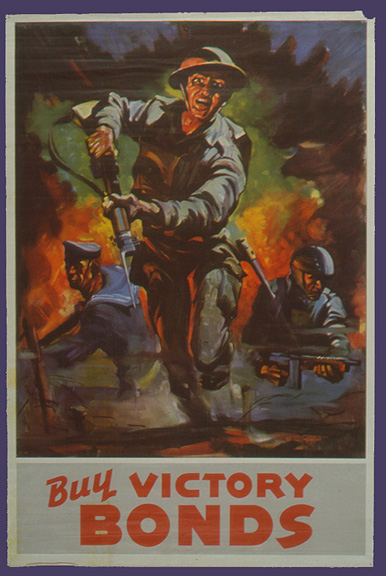 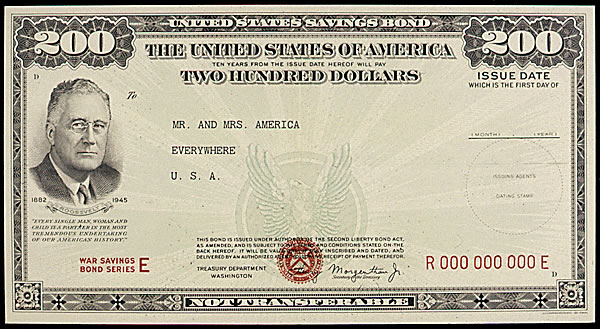